Fiche 8
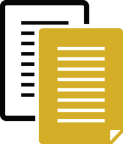 Communiquer des idées
Préparer votre communication
La checklist de la communication efficace
Utiliser les cases pour préparer le plan.
Placer un paragraphe ou une scène dans chaque case..
Est-ce que le contenu est clair ?
Le registre correspond-il à l’objectif et au public présent ?
Est-ce facile à comprendre ?
1
3
5
2
4
6
Est-ce que le contenu est concret ?
Des exemples sont-ils présentés ?
Avez-vous utilisé des mots frappants ?
Est-ce que le contenu est correct ?
Avez-vous mis les explications scientifiques ?
Avez-vous utilisé et expliqué les termes scientifiques ?
Est-ce que le contenu est cohérent ?
Est-ce que chaque scène ou paragraphe exprime un message principal ?
Sont-ils dans un ordre logique ?
Sont-ils liés ?